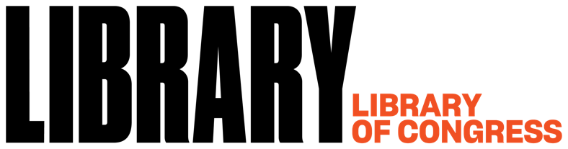 June 21, 2019
A NATIONAL LIBRARY JOINS THE NACO PROGRAM!: LAC and NACO Documentation
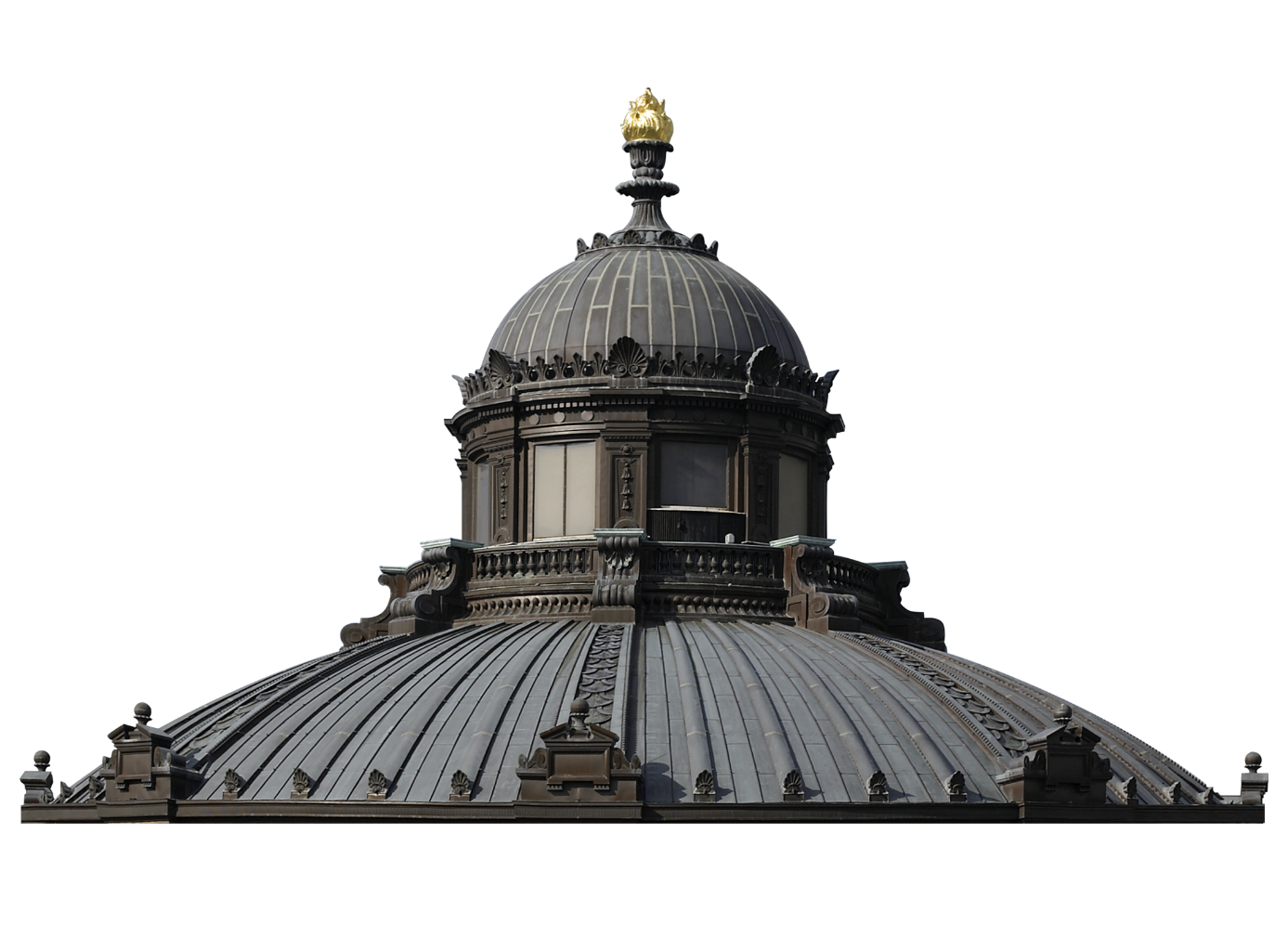 LITA/ALCTS Authority Control Interest Group 
Sunday, June 23, 2019
Marriott Marquis
Georgetown University Room
[Speaker Notes: Marriott Marquis (901 Massachusetts Avenue NW, Washing DC) in the Georgetown University meeting room
Time: 1 pm, Sunday, June  23, 2019

Paul Frank, Library of Congress
A national library joins the NACO Program!: LAC and NACO documentation
Library and Archives Canada's (LAC) size and its status as a national library are exciting aspects of the library's NACO membership. New NACO documentation was created to address LAC's national library status, and existing NACO documentation was edited to include the unique MARC data elements that LAC would be supplying in its NACO contributions. This part of the presentation will discuss that new and updated NACO documentation

10 minutes]
Quiz Questions
When was the last time a national library joined the NACO Program?
What makes a national library different from the NACO perspective? 
What mandates do national libraries have?
Last national library to join NACO?
National Library of South Africa 
Difference:
Use of 7XX data in NACO records
Mandate:
	National Library Act, No 92 of 1998
[Speaker Notes: 7XX = Heading Linking Entries
DEFINITION AND SCOPE 
The 7XX Heading Linking Entry fields provide a machine link within a system between equivalent or hierarchical headings whether they are structured in the same or different form, are from the same or different authority files or printed thesauri, or whether they exist as separate authority records. The inclusion of a linking entry field in an established heading or established heading and subdivision record for a name, name/title, uniform title, topical term, form term, or extended subject heading or in an established heading record for an authorized subject subdivision may be used to relate such headings as: 
Equivalent names in a multilingual thesaurus
Example: Library and Archives Canada English heading Francis, of Assisi, Saint, 1182-1226 and Library and Archives Canada French heading François, d'Assise, saint, 1182-1226 
Names from different thesauri representing hierarchical (i.e. broader or narrower) relationships, or associative relationships. 
Equivalent topical term headings in different authority systems
Example:  Library of Congress Subject Headings (LCSH) headings Medical referral and Medical consultation and Medical Subject Headings   (MeSH) heading Referral and Consultation 
Topical term heading (field 150) and the same or similar term used as a subject subdivision (field 78X) 
Example: established term History and the subject subdivision History 
Example: established term Twentieth century and the subject subdivision 20th century 
Geographic name heading (field 151) and the indirect form of that name used as a geographic subject subdivision (field 781)
Example: established heading Rome (N.Y.) and the subject subdivision New York (State)-Rome. 
Genre/form term heading (field 155) and the same or similar term used as a form subject subdivision (field 785) 
Example: established heading Periodicals and the subject subdivision Periodicals.
7XX field tag identifies whether the heading linking entry field contains an established heading (fields 700-762) or an authorized subdivision heading (fields 780-785). The second indicator or the subfield $2 identify the authority system to which the heading in field 7XX belongs. Subfield $0 (Authority record control number or standard number) contains the system control number of the related record when a separate MARC authority record exists for the 7XX heading. 
A relationship that cannot be adequately expressed by the 700-785 linking entry fields is described textually in field 788. 

The National Library of South Africa's core national library functions are described in Section 4 subsection 1 of the National Library Act, No 92 of 1998, and cover the following broad areas: 
to build up a complete collection of published documents emanating from or relating to South Africa;
to maintain and extend any other collections of published and unpublished documents with the emphasis on documents emanating from or relating to Southern Africa;
to promote the optimal management of collections of published documents held in South African libraries as a national resource; and to render a national bibliographic service and to act as the national bibliographic agency;
to promote optimal access to published documents, nationally and internationally;
to provide reference and information services, nationally and internationally;
to act as the national preservation library and to provide conservation services on a national basis;
to promote awareness and appreciation of the national published documentary heritage; and
to promote information awareness and information literacy.]
Latest national library to join NACO
Library and Archives Canada 
Difference:
Many “old” and “reserved” MARC Authority Format fields resuscitated! 
Mandate:
	Official bilingualism
[Speaker Notes: LAC's stated mandate is:
to preserve the documentary heritage of Canada for the benefit of present and future generations;
to be a source of enduring knowledge accessible to all, contributing to the cultural, social and economic advancement of Canada as a free and democratic society;
to facilitate in Canada co-operation among communities involved in the acquisition, preservation and diffusion of knowledge;
to serve as the continuing memory of the Government of Canada and its institutions.
LAC is expected to maintain "effective recordkeeping practices that ensure transparency and accountability".]
LAC and NACO Timeline
2015 October
Preliminary discussions
2016 November
NACO Application
2017 -- the primary topic of this presentation
2018 -- training and review
2019 – developing “best practices”
LAC and NACO Documentation
MARC Authority Format Fields:
016 -- National Bibliographic Agency Control Number	 
042 -- Authentication Code
065 – Other Classification Number (PS8000 +)
665 -- History Reference
5XX + Subfield $0 – See Also From
7XX + Subfield $0 -- Linking Entries
LAC and NACO Documentation
7XX + Subfield $0 -- Linking Entries – the Canadiana Conversion Project:
90,000 corporate body NARs added to the LCNAF
016 with LAC control number
667 field added: “Data contributed by Library and Archives Canada for the Canadian Conversion Project.”
670 may not be a “traditional” 670
710 link to the equivalent French heading
[Speaker Notes: OCLC automated process to update headings in either LCNAF or Canadiana relies on the live control numbers in 7XX $0. In LCNAF file, the control number in $0 has to be the OCLC number in Canadiana file; while in Canadiana file, the control number has to be LCCN. When we migrated our records to Canadiana file, 7XX $0 keeps Canadiana number from AMICUS, as OCLC cannot systematically replace them with LCCNs. These migrated records in Canadiana file cannot initiate any automated process until a) the corresponding English records (including 7XX $0 OCLC number) are either added to LCNAF file or updated manually by adding the live OCLC number in 7XX $0; and b) the $0 in Canadiana file is also manually changed to LCCN by a cataloguer. 
LAC Cataloguers are following the NACO instructions to upgrade AACR2 records to RDA whenever they add 7XX and 016 fields. Before our French authority records migrated into OCLC in October, our cataloguers may add Canadiana number into 7XX $0 in the review period. After the French authority file go live, we have been instructing cataloguers to use LCCN in Canadiana file, and OCLC number in LCNAF file to ensure the sync between two files. As all the activities related to 7XX are manual, I would think it is very unlikely that an AACR2 record in LCNAF can have a 7xx link to a Canadiana file record. 
I apologize that I was very ambitious on the migration of 90,000 corporate name records back in July. Initially I thought we could run a report and separate RDA and AACR2 records into 2 files then load RDA records into the online save file. However this is not realistic. Cataloguers still need to check each record in online save file to confirm the record is still unique, and then update the 7XX $0 field from Canadiana number to OCLC number before adding them into LCNAF file. For the AACR2 records, we can do some systematic upgrade to RDA based on some data elements. After these records being upgraded to RDA, we will go through the same manual process in online save file before adding them to LCNAF file. Even we called it a batch load, it still requires a lot of manual checking and can only be processed by a small number a time. As I have been occupied by the OCLC transition project, and the cataloguing team is busy with the transition, this “batch load” option has been put aside. If we resume this project in the future, we will follow the same procedure to ensure newly added records are in RDA.]
Pulling It All Together
Where to put the documentation?
DCM Z1 most logical source
LC Guidelines supplement updated for LAC use where appropriate
What about the “Canadian Conversion Project”?
Is PCC listserv lasting enough?
How about a separate instruction sheet in DCM Z1?
Pulling It All Together – DCM Z12.9
DCM Z12.9. Canadiana Conversion Project
	Z12.9.1  General Information
Library and Archives Canada (LAC) joined the NACO Program in 2016, and began contributing English-language authority records to the LCNAF in 2018. 
LAC is contributing approximately 90,000 corporate body authority records to the LCNAF through the Canadiana Conversion Project. These records had these characteristics at the time they were added to the NAF:
Pulling It All Together – DCM Z12.9
DCM Z12.9. Canadiana Conversion Project
	Z12.9.2  Editing Instructions


Retain the 667 and 710 fields when editing these records. Assume the sources cited in the 670 fields contain information justifying the 1XX, 4XX, and 5XX fields. If the source cited in the 670 field is in-hand, catalogers may modify the 670 field to conform to current practice, including adding the publication date and subfield $b with information about the 1XX, 4XX, and other fields. 
These records can be modified the same way as other name authority records according to current cataloging policies.
Beyond Documentation!
Alignment with PCC Strategic Direction SD1: Work to expand international participation 
Cooperative involvement in training and review
Expanding understanding and application of linked data principles 
Collegial and flexible colleagues and new acquaintances
[Speaker Notes: Point #3: linking entries in 5XX and 7XX]
Thanks!